Atmospheric satellite-based and in situ surface observations on summertime trace gases (CO, CO2, CH4) over the metropolitan area of Bucharest
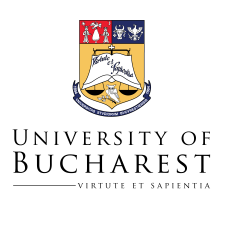 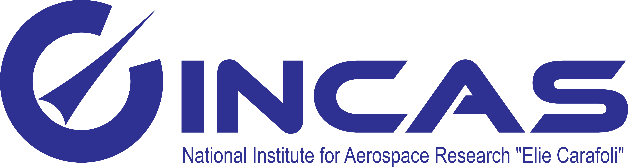 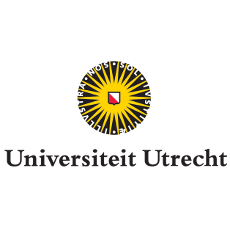 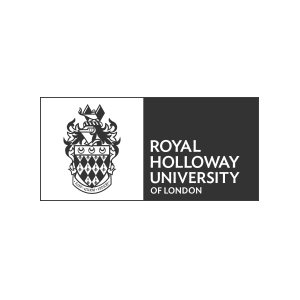 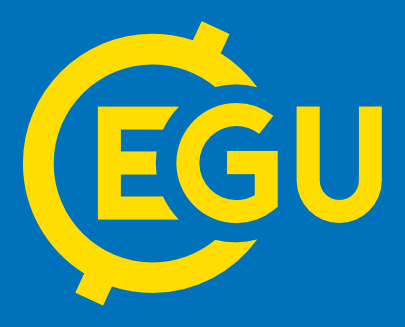 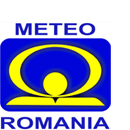 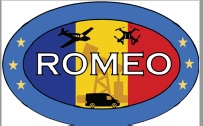 M.P. Corbu1,4, A. Calcan1, I. Vizireanu1, D.E. Moaca1, R.V. Chiritescu2,3, 
T. Röckmann5, H. Maazallahi5, J.M. Fernandez6, J. France6, G. Iorga2,4
(1) National Institute for Aerospace Research “Elie Carafoli” - INCAS, Environmental Aerodynamics, (2) University of Bucharest, Faculty of Physics, (3) National Meteorological Administration, (4) University of Bucharest, Faculty of Chemistry, (5) University of Utrecht, Atmospheric physics and chemistry, (6) Royal Holloway University of London, Department of Earth Sciences (corbu.marius@incas.ro)
1. Introduction
2. Objectives
5. Conclusions.
Acknowledge-ments
3. Workflow
Navigation
The orange arrow (horizontal) takes you to the next slide
The orange arrow 
        (vertical) takes you 
        to the section menu
4. Results
corbu.marius@incas.ro
Introduction
Pollutants-- Air quality -- Short- and long-term consequences
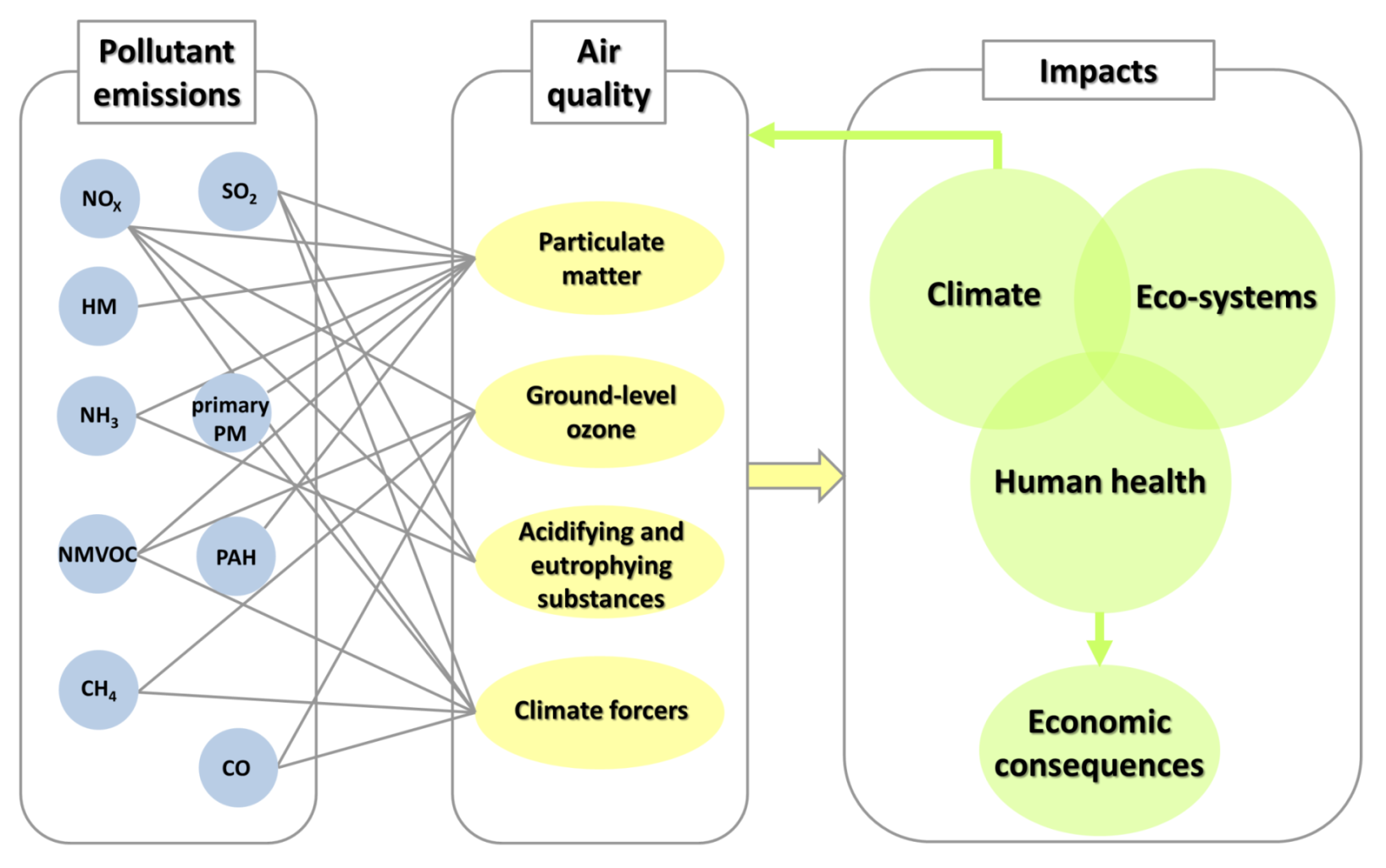 Most 
widespread
air
pollutants:
G. Iorga, Air Pollution Monitoring: A Case Study from Romania, Air Quality - Measurement and Modeling, 2016
corbu.marius@incas.ro
Research idea
Sampling area
Bucharest 
(44° 26’N, 26° 06’E)
Located in open plain; surface of about 285 km2; altitudes: 56 m a.s.l. (SE) to 92 m a.s.l. (W); relatively round shape.

Main Pollution Sources
Industrial –> electro-thermal power stations (CETs)
Traffic – mixed vehicle fleet (non-EURO EURO6)
Construction sites
Residential heating  sources
Various points/areas where domestic waste is collected and stored
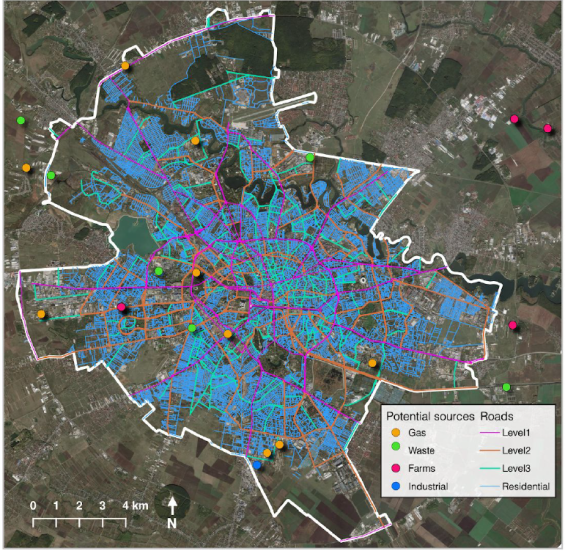 corbu.marius@incas.ro
Fig 1. Map of Bucharest.  Some points of potential sources are indicated
Objectives
Romanian Methane Emissions from Oil & gas (ROMEO)
assessment of CO, CO2 and CH4 concentrations in Bucharest

determination of the CO, CO2 and CH4 background concentrations

identification of potential emissions hotspots and their causes (anthropogenic or natural/biogenic, local or distant)
corbu.marius@incas.ro
Workflow
DATABASE
Multiple sources
August 2019
Surface data
CO, CO2, CH4
(mobile observatory)
Satellite data
CO2, CH4
(TROPOMI, SENTINEL-5P)
Synoptic meteorology
Backward air mass trajectories
In-situ meteorology
(T, p, RH, WS, WD)
CO, CO2, CH4
Concentration maps
CO/CO2
CH4/CO2
Ratios
CO, CO2, CH4
Excess concentrations
CO, CO2, CH4
Background concentrations
Source identification
corbu.marius@incas.ro
Sampling campaign design and Data collection
Workflow
Measurements            Instruments	 Measured trace gases	Sampling period                                
                                                                                                                                (resolution)
 Two cars               	Picarro Analyzer       	CO, CO2, CH4                                   21-27 Aug 2019 ( 1 s)
Sentinel 5P	TROPOMI                      CO, CH4                                        21-27 Aug 2019 (7 x 7 km2)
Meteorology during the sampling campaign
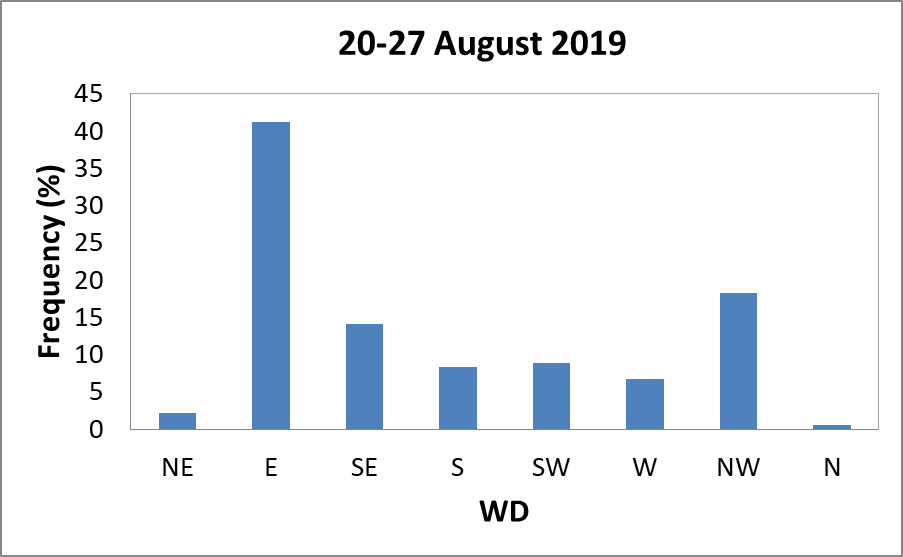 corbu.marius@incas.ro
Bucharest city measurements mapping
Results
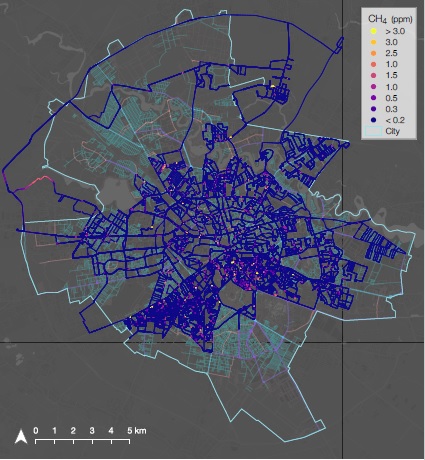 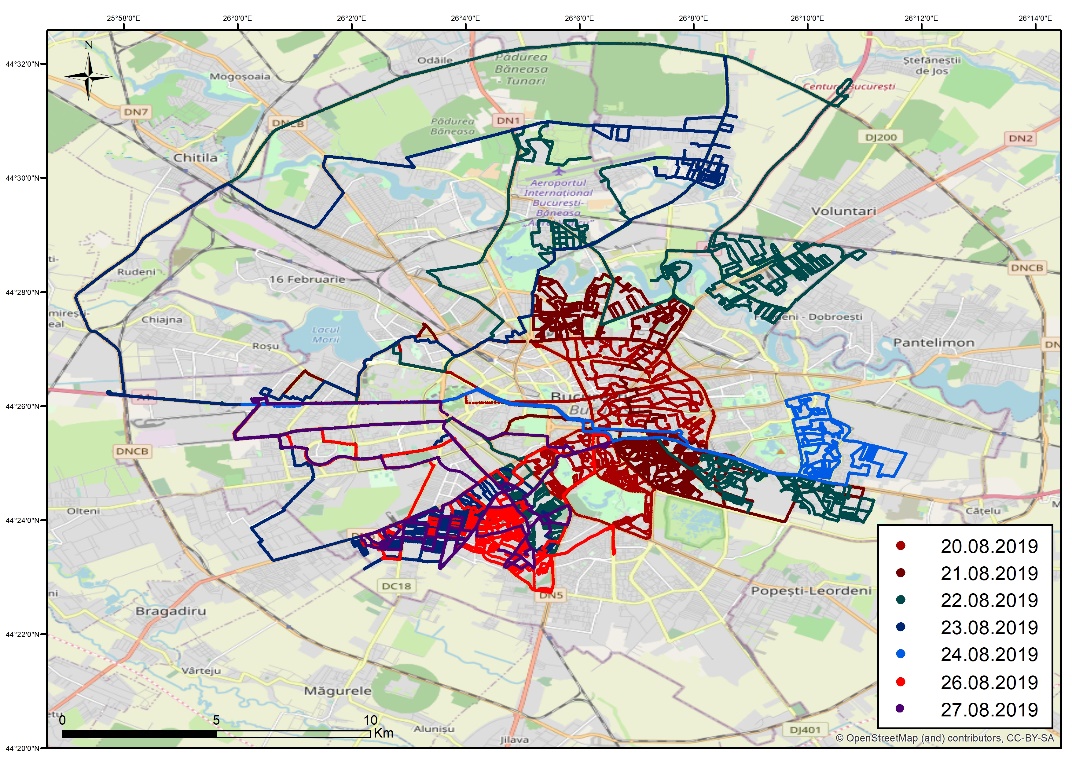 b)
Fig. 1. a) CH4 city mapping.
b) CO and CO2 city mapping.
a)
corbu.marius@incas.ro
Background determination, Statistics
Results
For the determination of the background a moving average type algorithm has been used. 
	Half sample size: 250
	2nd lowest percentile
Table 1. Background statistics.
Table 2. Excess statistics.
Data loss: 
CO < 2.50 %
CO2 < 2.20 %
corbu.marius@incas.ro
CO and CO2 excess levels, CO:CO2 ratio
Results
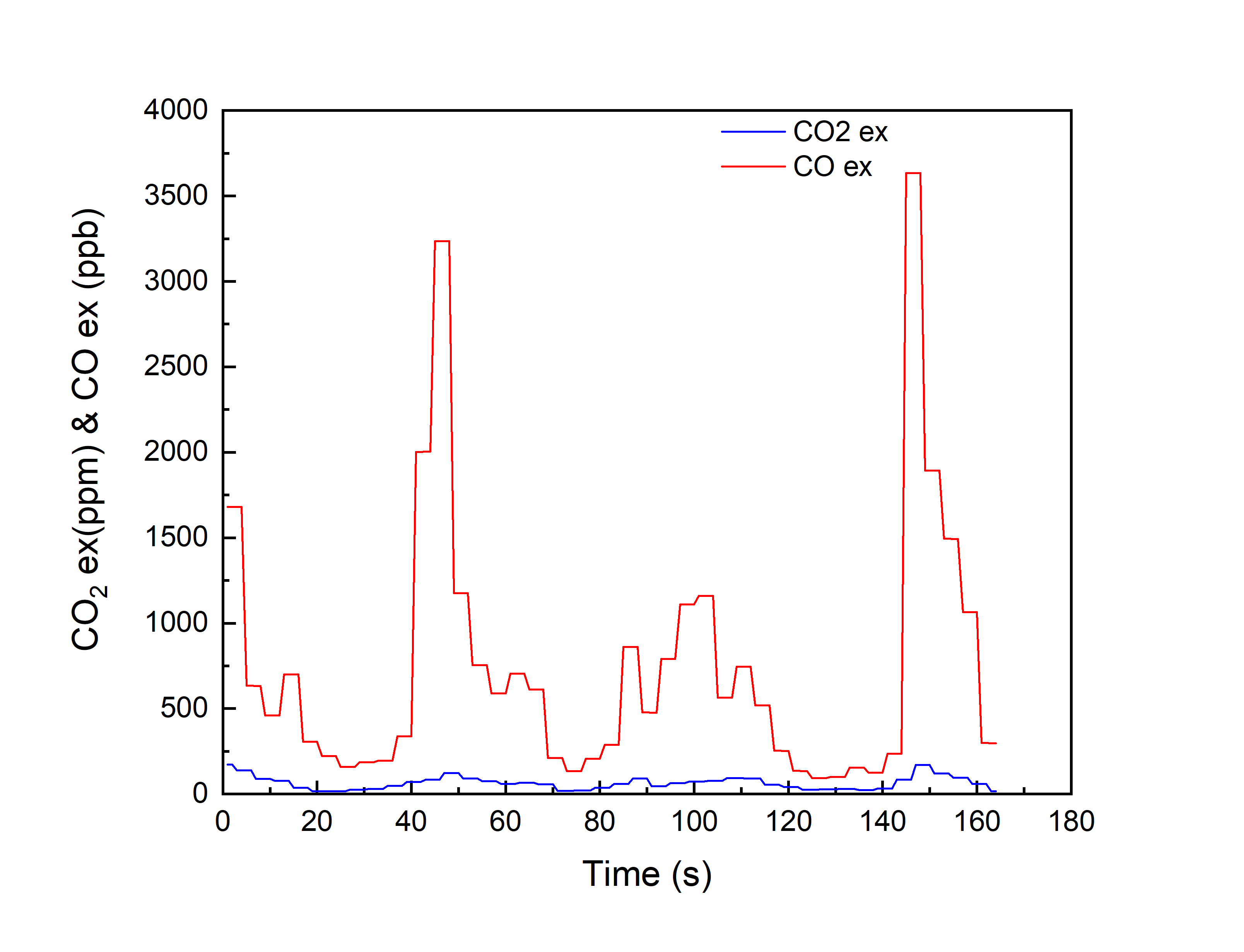 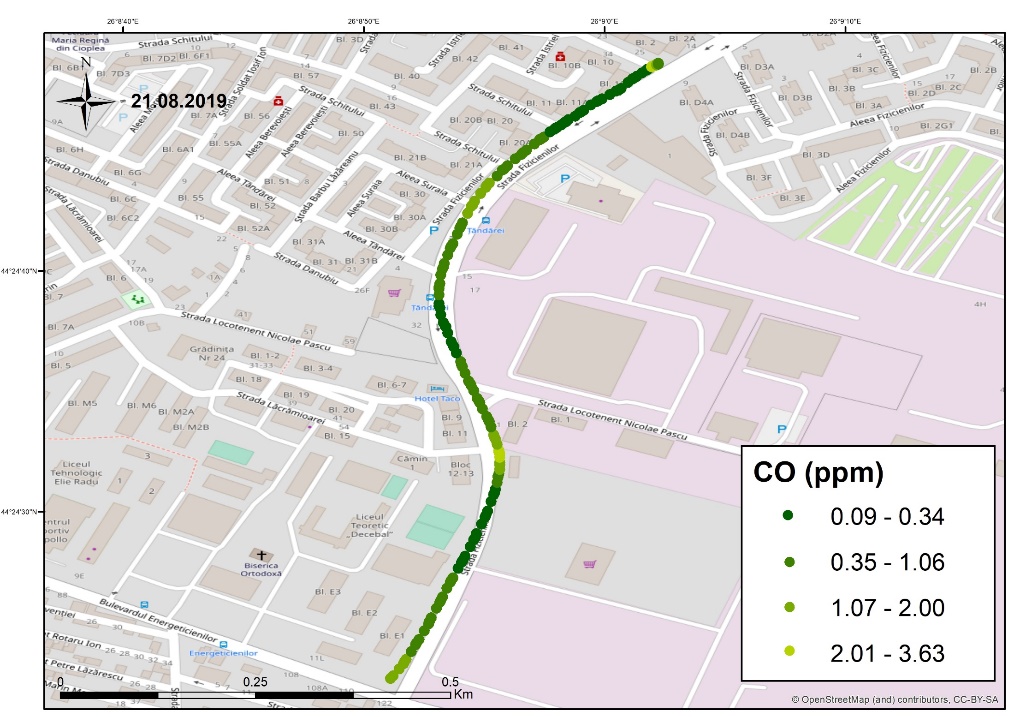 b)
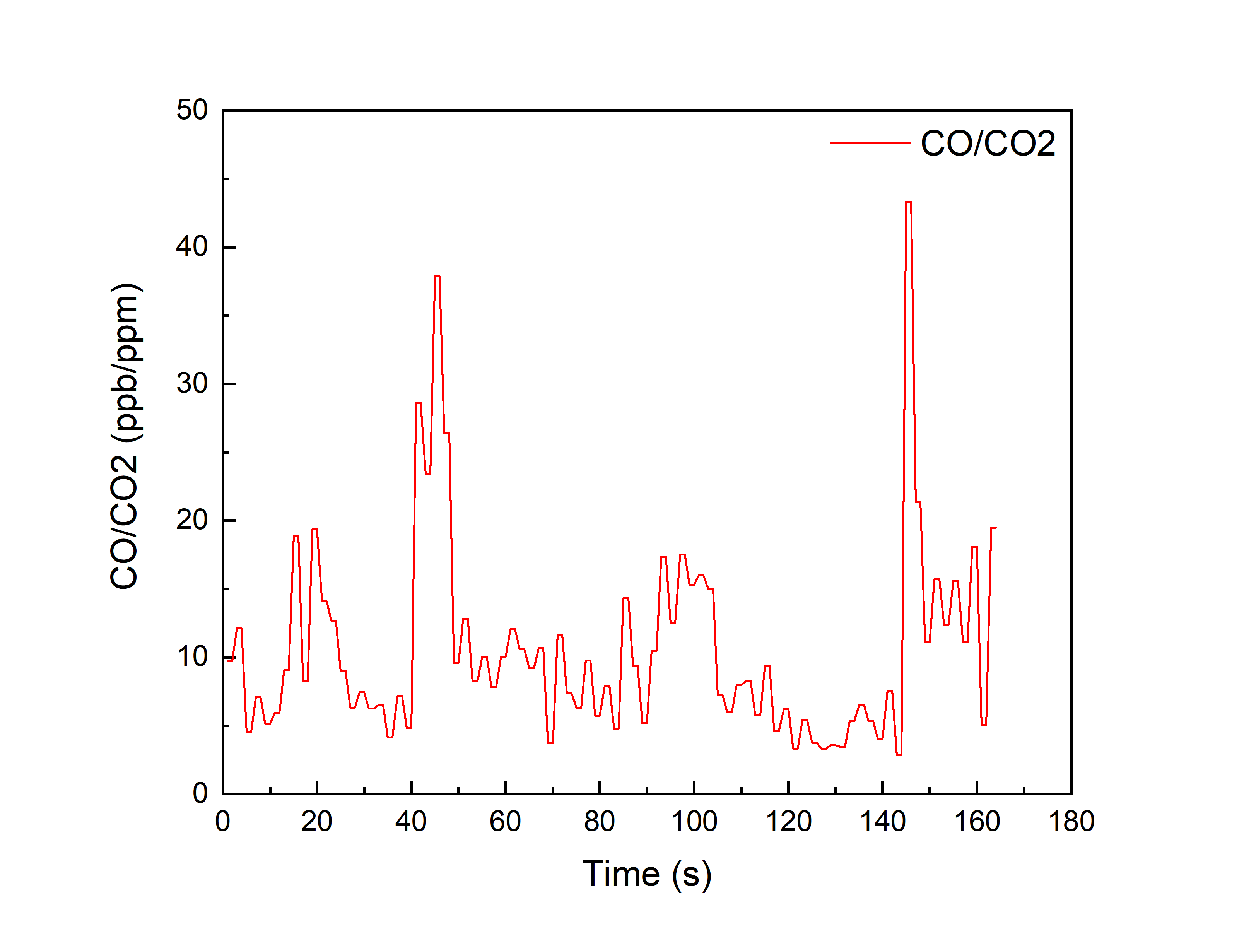 a)
Fig. 2. a) Measurements near Thermo-electrical Plant.
b) CO and CO2 excess level.
c) CO:CO2 ratio.
c)
corbu.marius@incas.ro
CH4 and CO2 excess levels, CH4:CO2 ratio
Results
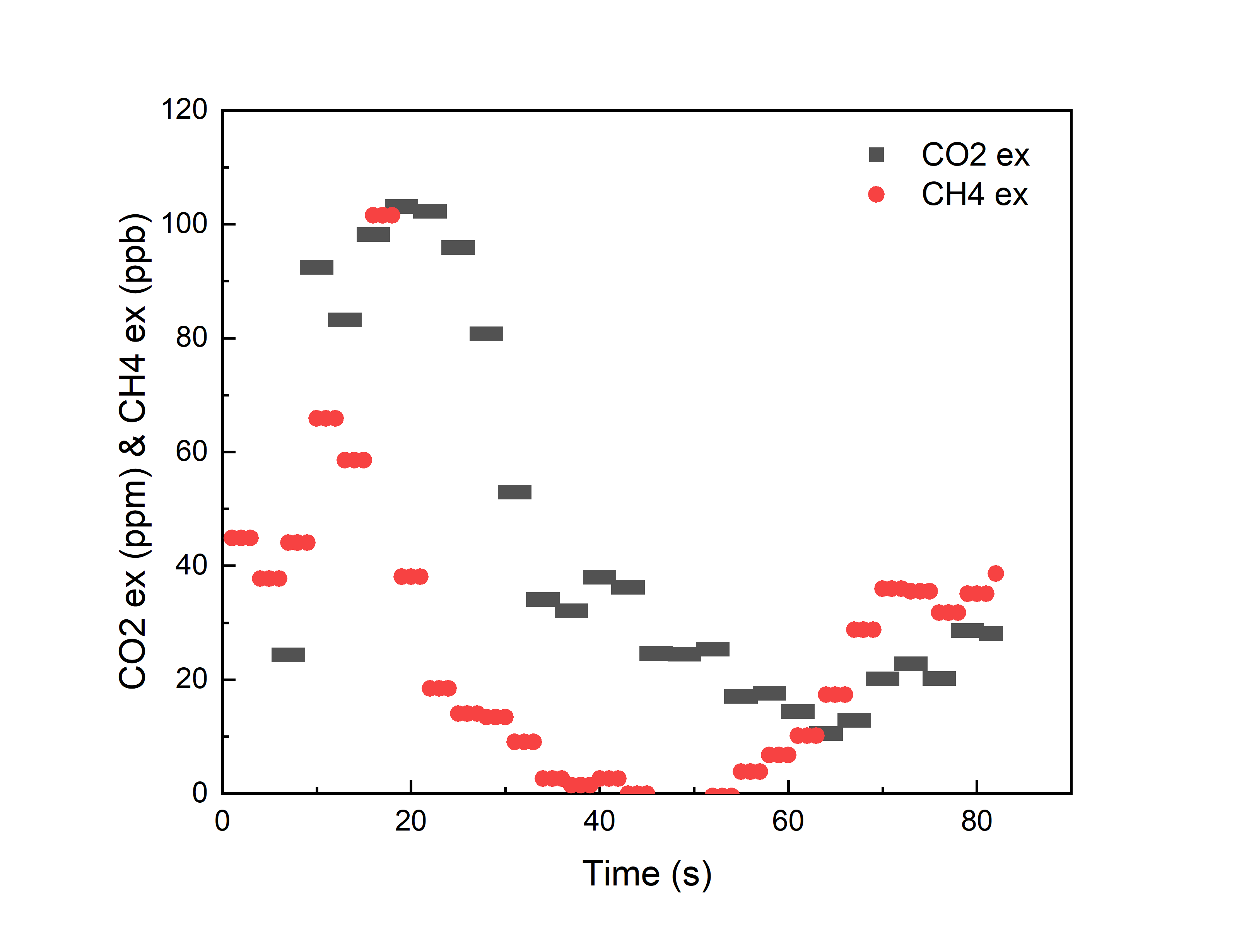 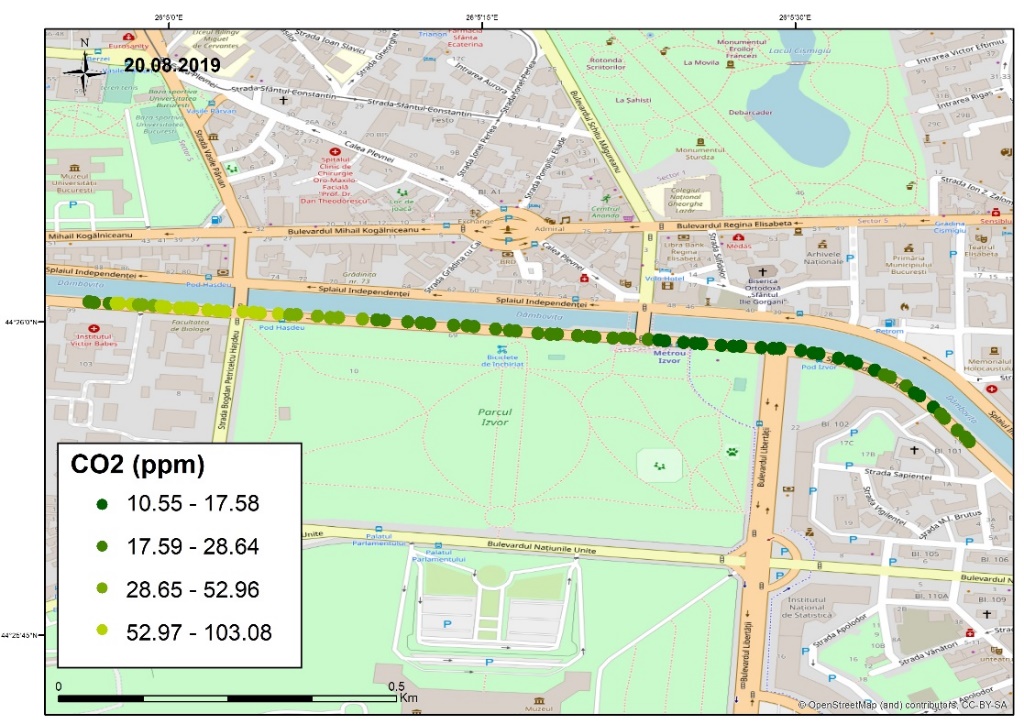 b)
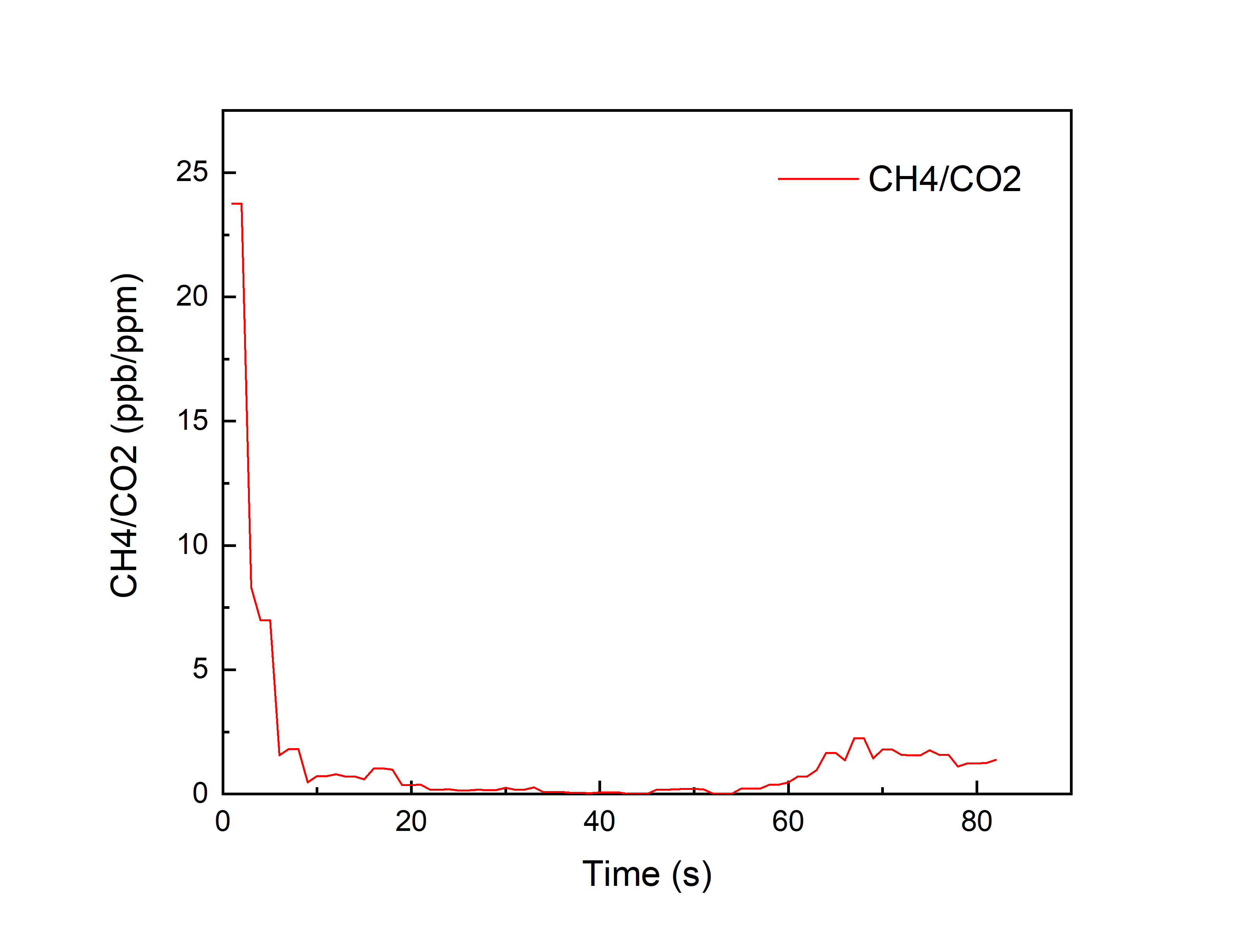 a)
Fig. 3. a) Izvor Park measurements.
b) CH4 and CO2 excess level.
c) CH4:CO2 ratio.
c)
corbu.marius@incas.ro
CH4 and CO2 excess levels, CH4:CO2 ratio
Results
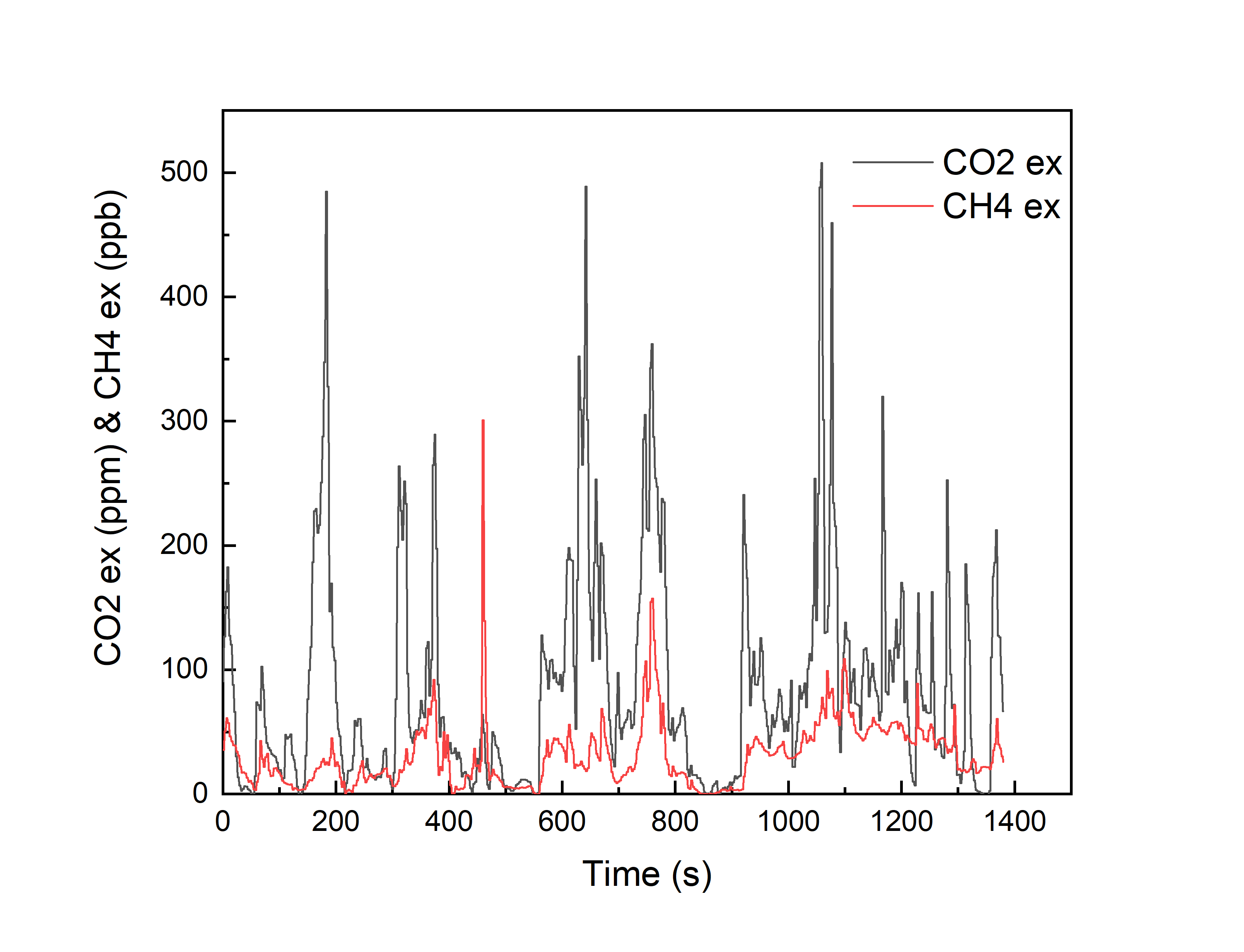 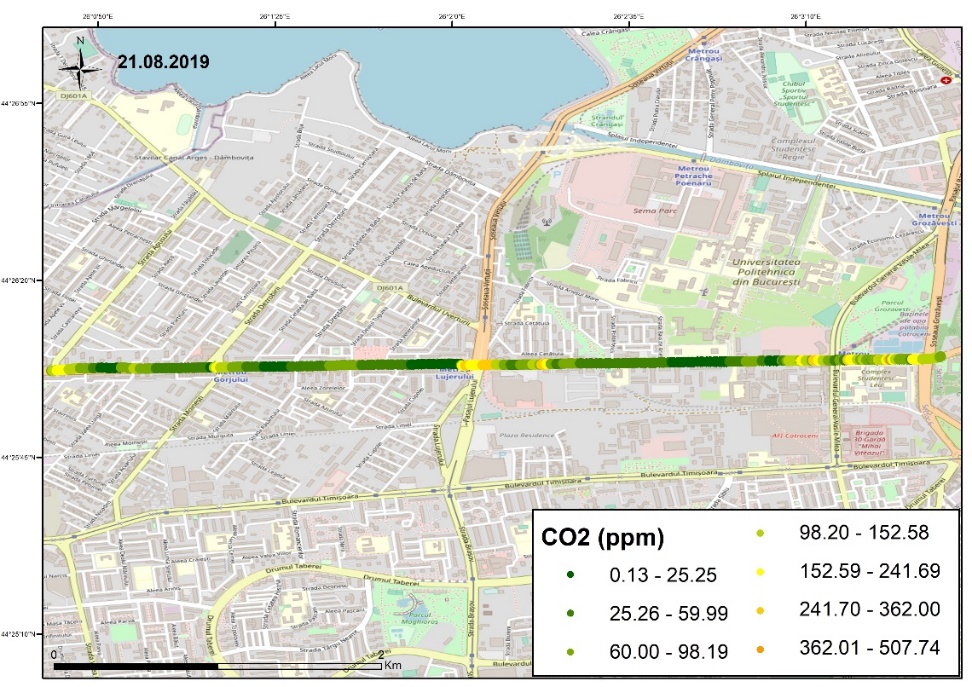 b)
a)
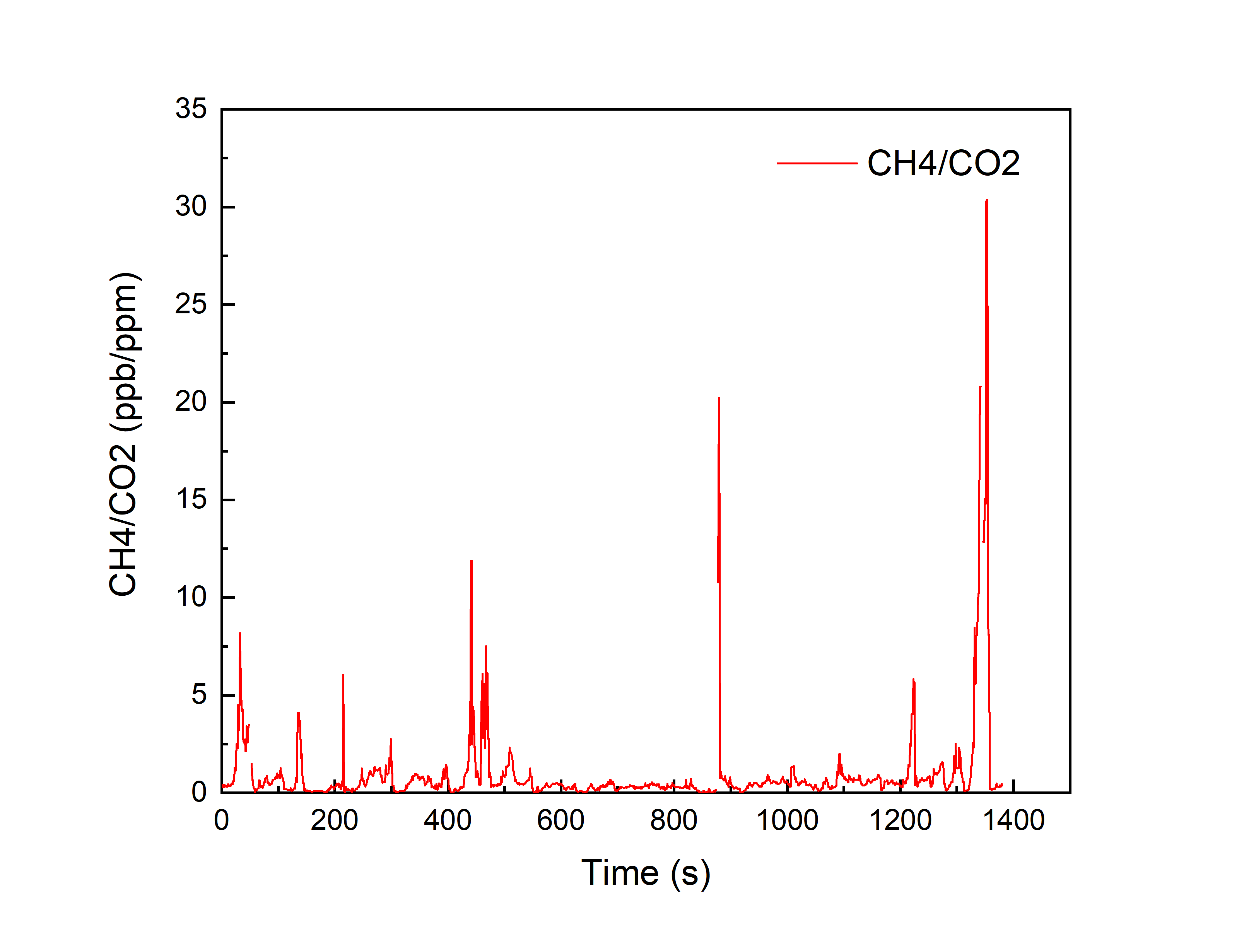 Fig. 4. a) High traffic area sampling.
b) CH4 and CO2 excess level.
c) CH4:CO2 ratio.
c)
corbu.marius@incas.ro
Results
CO and CO2 excess levels
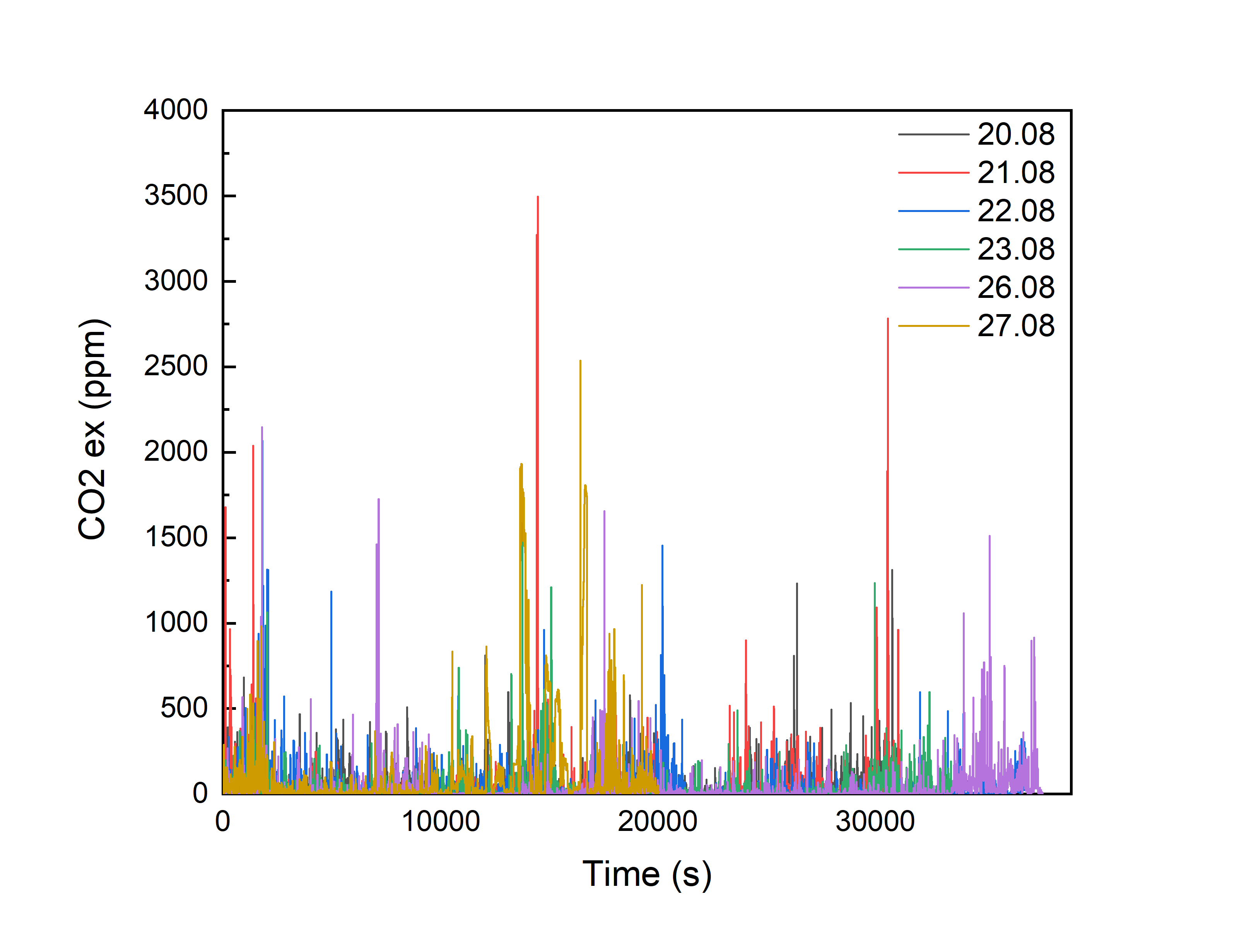 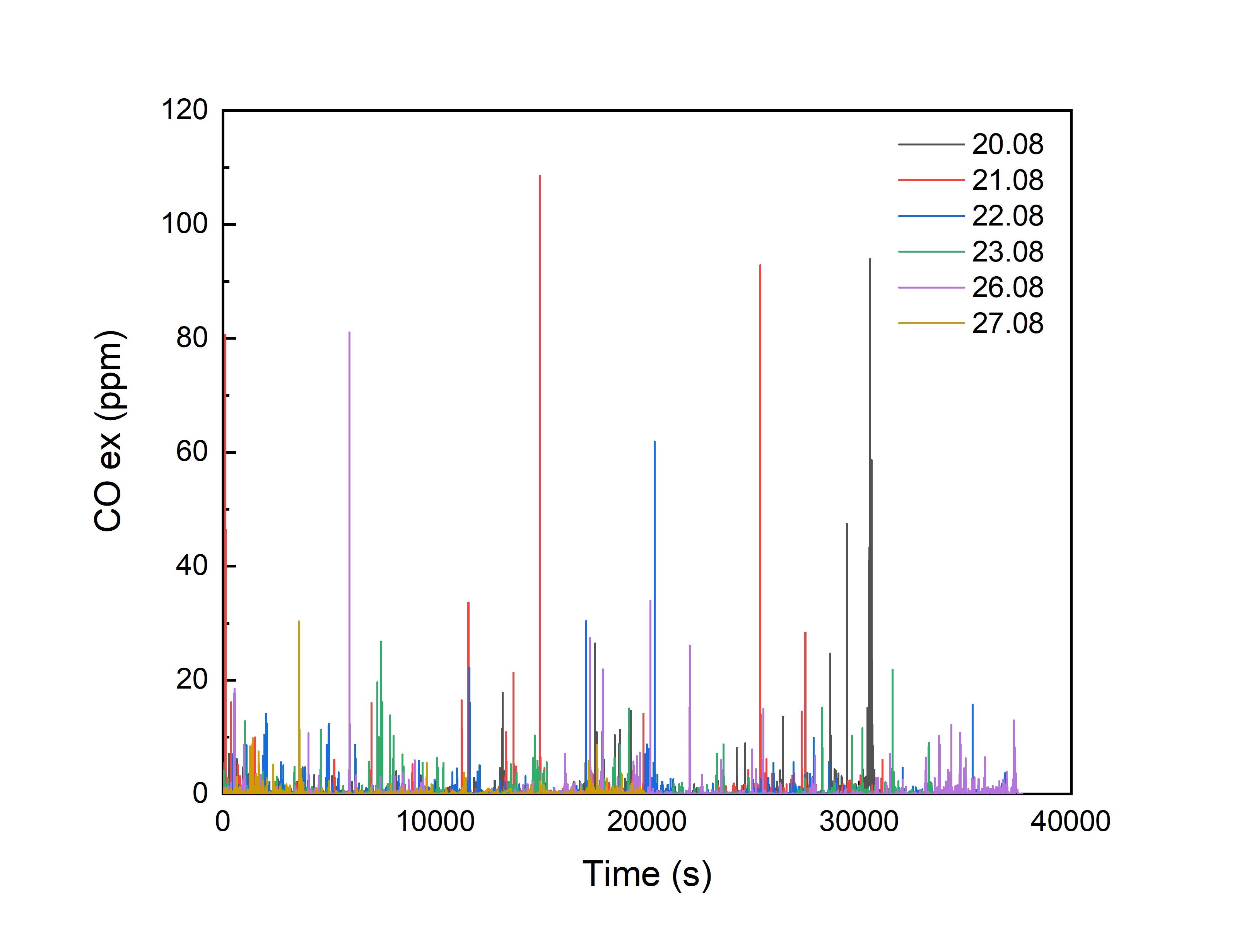 Fig. 5. Plots of CO2 excess during the measurement campaign
Fig. 6. Plots of CO excess during the measurement campaign
corbu.marius@incas.ro
Satellite, air quality monitoring and city campaign observations
Results
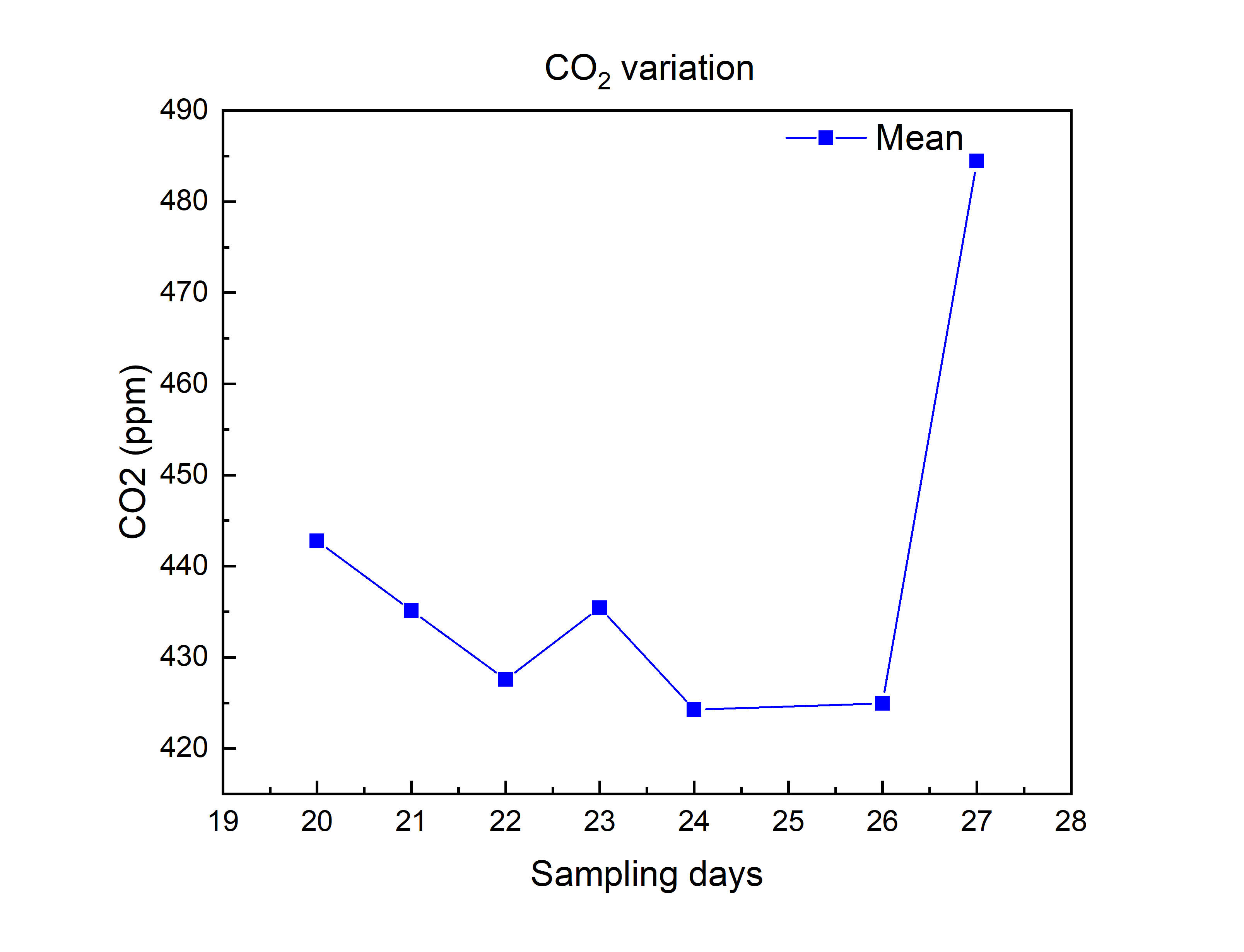 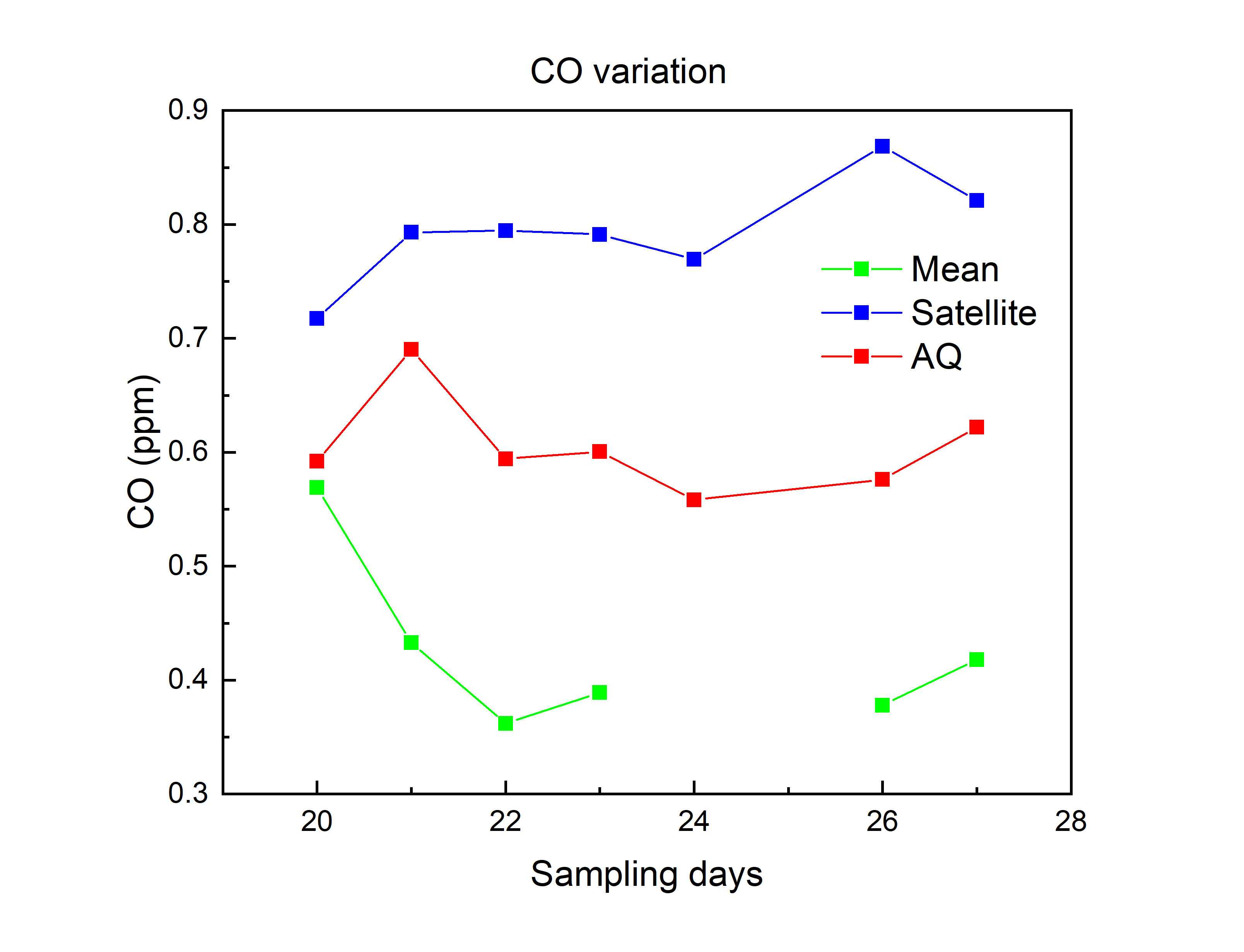 b)
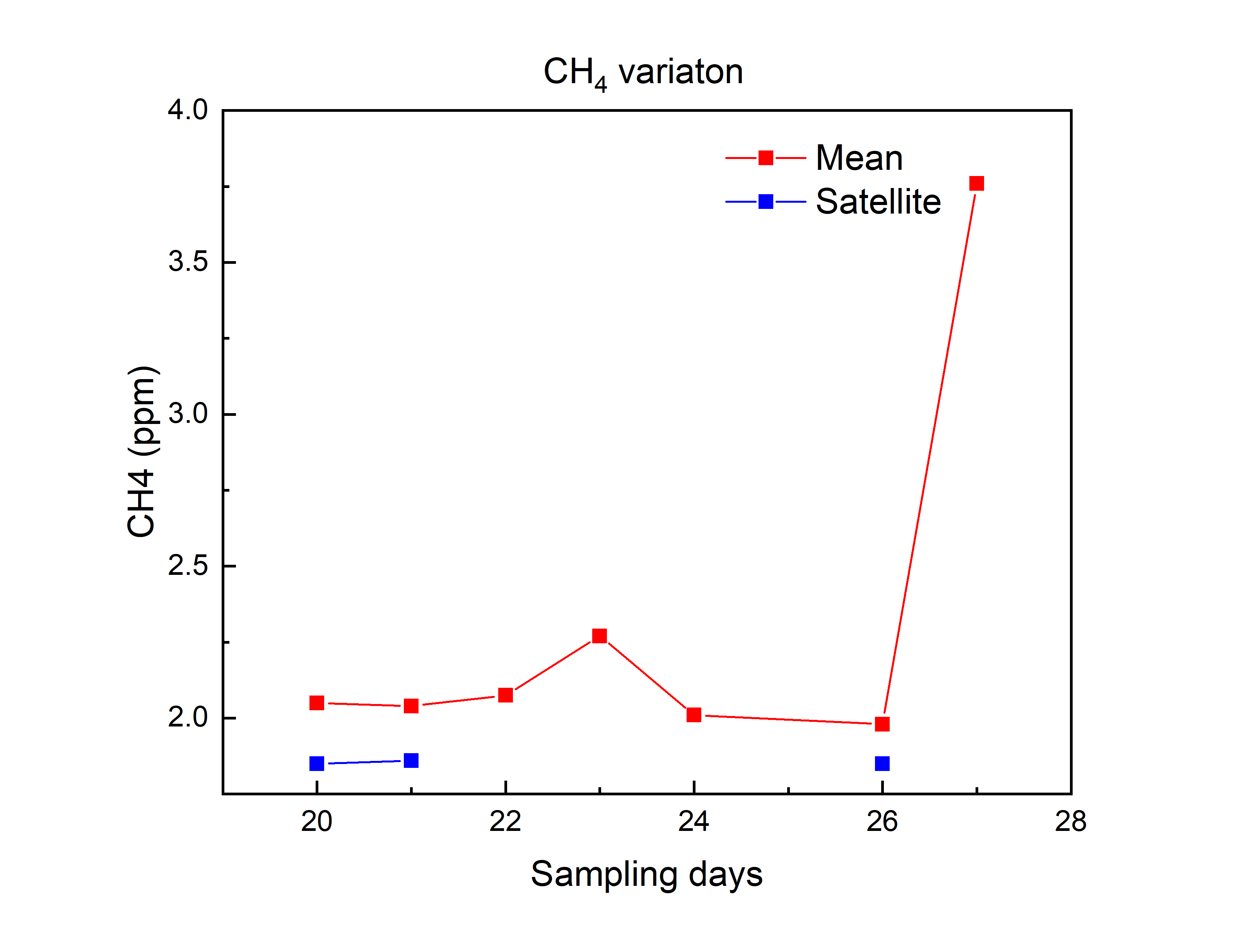 a)
Fig. 7. a) CO variation.
b) CO2 variation.
c) CH4 variation.
c)
corbu.marius@incas.ro
Satellite and ground CH4 measurements
Results
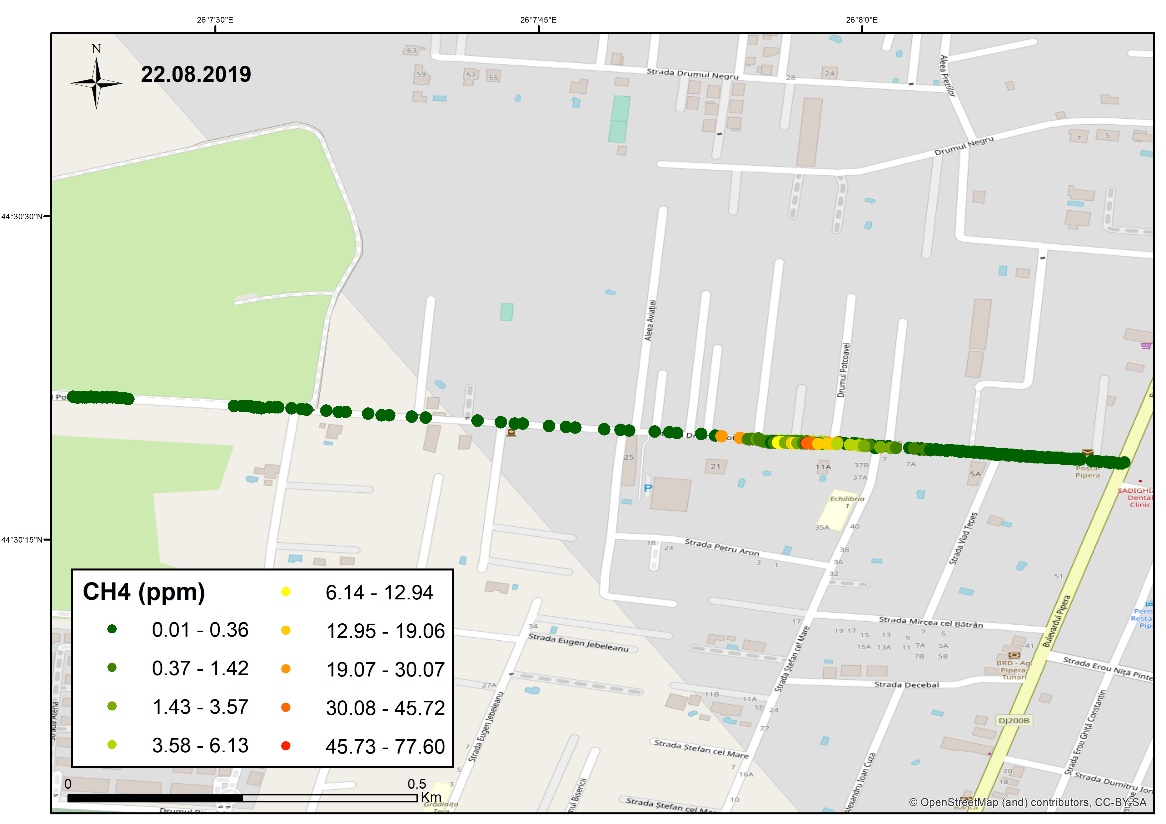 Satellite observation on 21.08
Latitude 44.50 °N 
Longitude 26.12 °E
Methane mixing ratio:
1850.16 (1.85 ppm)
After detecting this methane levels, we’ve contacted the gas distributor and together we’ve identified the source of the problem and they remedied it.
Fig. 8. Measurements of methane during the campaign.
corbu.marius@incas.ro
Conclusions
We identified concentrations of CO up to 108 ppm, of CO2 up to 6162 ppm, and of CH4 up to 246 ppm

We identified background levels as follows: CO: 0.173±0.018 ppm,                 CO2: 406.71±12.07 ppm, and CH4: 1.93±0.016 ppm

On the Bucharest scale, in 2019, both atmospheric ground-based measure-ments and satellite data indicate points of high concentrations of CO, CO2, CH4

Identified hot-spots are, most likely, linked to local anthropogenic activities in the nearby surroundings

Results of our study provide an updated quantitative image of CO, CO2, CH4
corbu.marius@incas.ro
Acknowledgements
This research is supported by ROMEO project, developed under UNEP’s financial support
PCA/CCAC/UU/DTIE19-EN652.  Partial financial support from UB198/Int project is also acknowledged.

The authors acknowledge the free use of tropospheric CO and CH4 column data from TROPOMI (Sentinel-5P) sensor from https://s5phub.copernicus.eu, the NOAA Air Resources Laboratory for the provision of the HYSPLIT transport model available at READY website https://www.ready.noaa.gov and Rhenish Institute for Environmental Research at the University of Cologne http://www.eurad.uni-koeln.de/ for the synoptic weather maps.

Special thanks to all INCAS technical staff for their support in performing the campaigns.
Thank you!
corbu.marius@incas.ro